আজকের ক্লাসে সবাইকে স্বাগতম ।
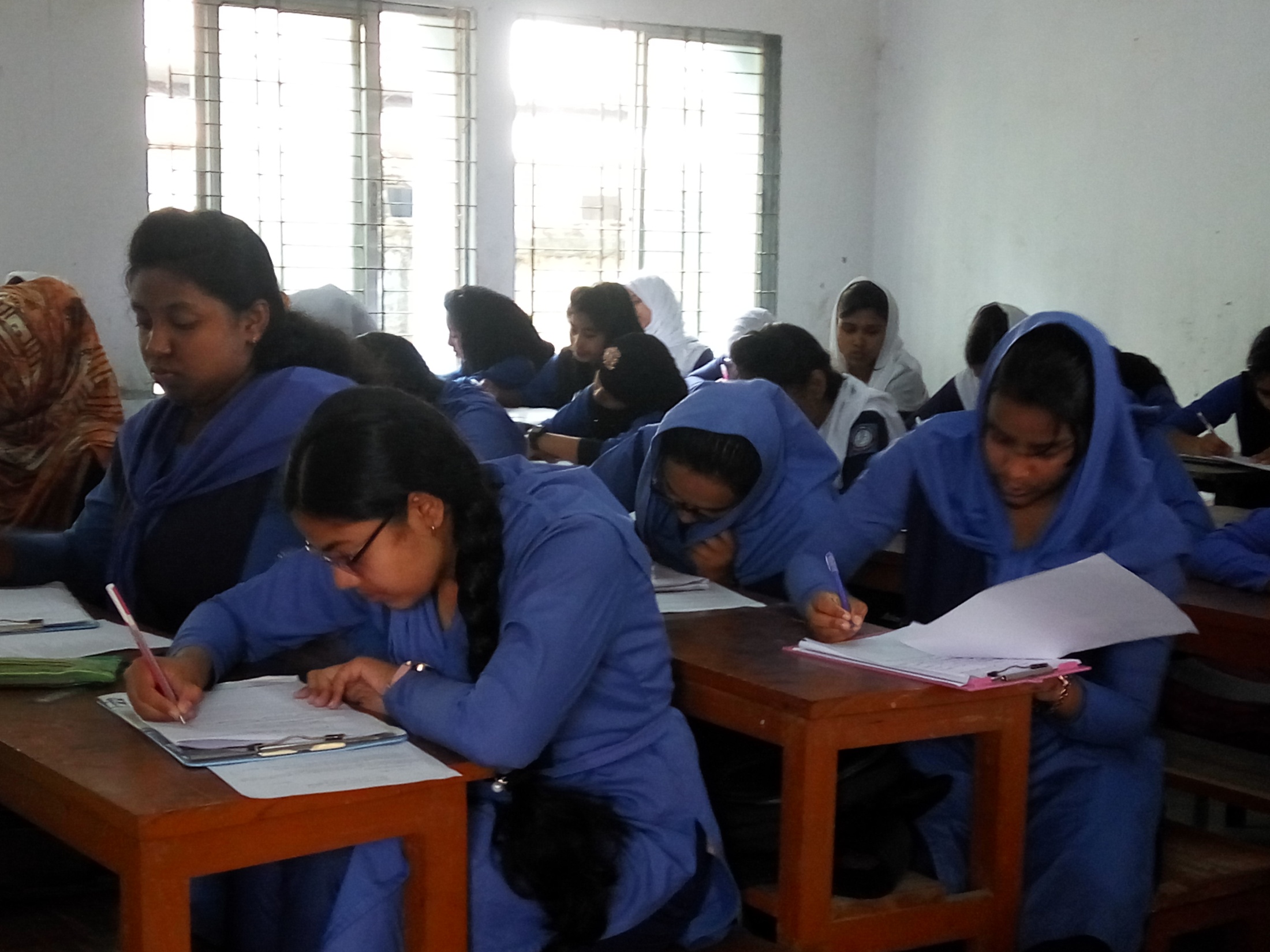 পরিচিতি
মেহেরুন্নেছা
সহকারি শিক্ষক ( ict)
ঈশ্বরগঞ্জ বিশ্বেশ্বরী সরকারি উচ্চ বিদ্যালয় ।
শ্রেণী : ৯ম 
বিষয় : ব্যবসায় উদ্যোগ 
অধ্যায় : ৭ম - বাংলাদেশের শিল্প
পাঠ : কুটির শিল্প
ছবিগুলো ভাল করে লক্ষ্য কর এবং ছবিগুলোতে  তোমরা কি দেখতে পাচ্ছ ? এগুলো কিসের ছবি ?
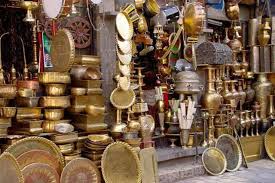 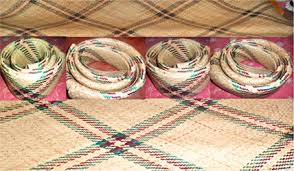 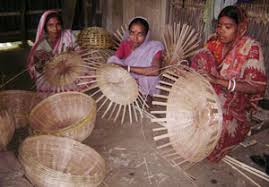 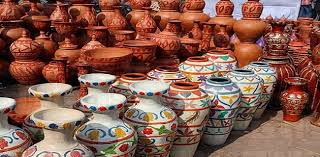 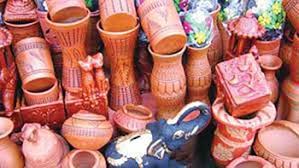 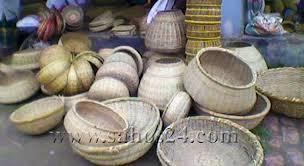 কুটির শিল্প
এই পাঠে শিক্ষার্থীরা …………………১। কুটির শিল্প কি তা বলতে পারবে ।২। কুটির শিল্পের উপযুক্ত ক্ষেত্রগুলো চিহ্নিত করতে পারবে ।৩।কুটির শিল্পের বিকাশে কি করণীয় তা ব্যাখ্যা করতে পারবে ।
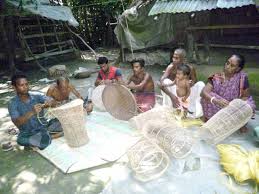 কুটির শিল্প হলো পরিবার ভিত্তিক শিল্প  । এই শিল্পে পরিবারের সদস্য সংখ্যা হবে সর্বোচ্চ ১০ জন এবং মূলধনের পরিমাণ হবে ৫ লক্ষ টাকার নীচে ।
কুটির শিল্পের বিভিন্ন ক্ষেত্র
পাটজাত শিল্প
বাঁশ ও বেত শিল্প
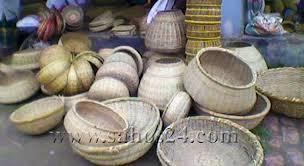 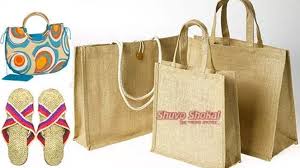 তাঁত ও বস্ত্র শিল্প
মৃৎ শিল্প
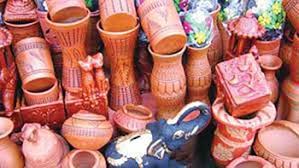 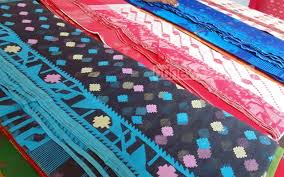 খাদ্য ও সহায়ক শিল্প
হস্ত শিল্প
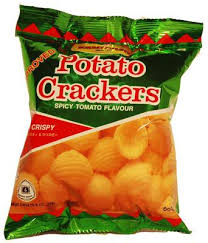 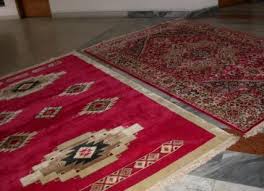 ঝিনুক শিল্প
ক্ষুদ্র ইস্পাত ও প্রকৌশল শিল্প
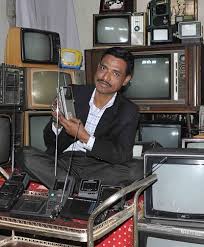 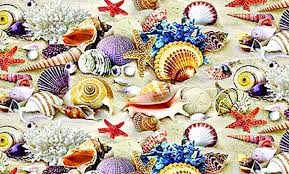 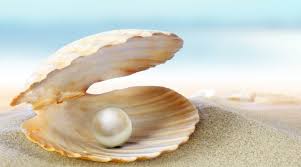 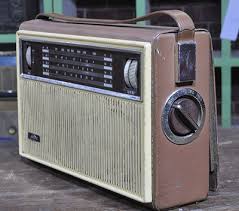 কুটির শিল্পের বিকাশে করণীয়
কাঁচামালের  সহজলভ্যতা
বাজারের  নৈকট্য
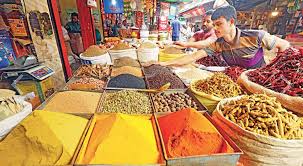 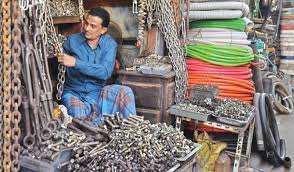 পরিবহনের সুযোগ সুবিধা
শ্রমিকের পর্যাপ্ত যোগান
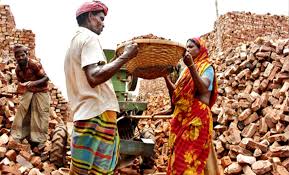 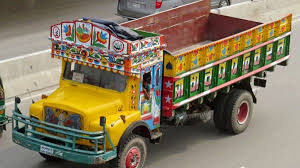 সরকারি সুযোগ সুবিধা
পুঁজির সহজলভ্যতা
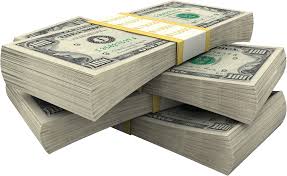 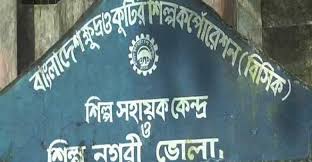 দলগত কাজ  
সময় : ৭ মিনিট
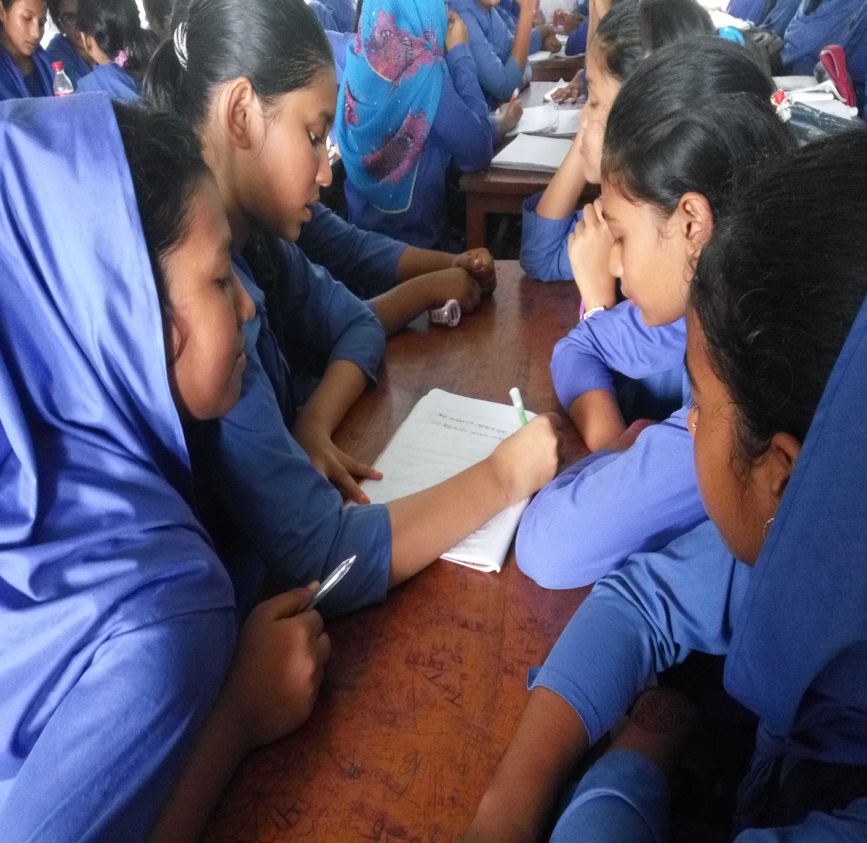 ১। কুটির শিল্প কি ? 
২।কুটির‍শিল্পের মূলধনের পরিমাণ কত?
৩। ৩টি কুটির শিল্পের নাম লিখ ।
৪। কুটির শিল্পের সদস্য সংখ্যা কত ?
মূল্যায়ন
১। কুটির শিল্পের পুজির পরিমাণ কত?
২। ৪টি কুটির শিল্পের নাম বল ?
৩। কুটির শিল্পের ১টি বাধা উল্লেখ কর ।
৪। কুটির শিল্প বিকাশে ১টি করণীয় বল ?
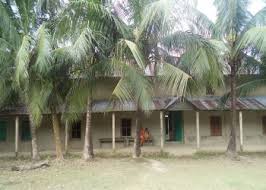 বাড়ির কাজ
বাংলাদেশের অর্থনীতিতে কুটির শিল্প  কিভাবে ভূমিকা  রাখতে পারে ।
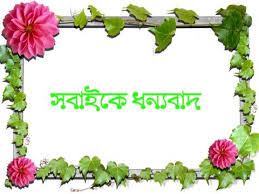